TwiCs symposium on ethics
Informed consent about trial participation is not always needed
Eg  Emergency medicine:

Time is the defining feature of emergency medicine

Treatment effectiveness typically decreases with increasing time delay
And getting informed consent takes time, compromising effectiveness
Conventional trials are symmetric
Eligible patients
Conventional trials are symmetric in design

For this reason they are also symmetric in ethical need to inform  patients about the trial
Random allocation
Experimental treatment
Control treatment
Cohort trials are not symmetrical
Cohort trials don’t randomly allocate patients.  They randomly select a few patients from the cohort, offer them the new treatment and compare them against the cohort.
Measure outcomes
Randomly select  
patients to be offered new treatment
Measure outcomes
Measure outcomes
Measure outcomes
Random selection and random allocation
Because unselected patients are not allocated to TAU, there is no ethical obligation to tell them they weren’t selected, 
nor tell them about those who were selected or their treatment
Winners in a lottery are ‘selected’.  There is no sense in which ticket holders who don’t win were  ‘allocated’ to  a losers group.
What information about the trial should TwiCs participants receive?
Information and consent re:
treatments, 
randomisation, 
data collection, 
data storage and sharing, 
Other non-therapeutic research processes,
What information about the trial should TwiCs participants receive?
Information and consent re:
treatments,    X  + 
randomisation,    X
data collection,    
data storage and sharing, etc   
Other non-therapeutic research processes,    
Position statement?
“In cohort trials, members of the cohort who are not selected to be offered a new treatment do not need to be told about the trial”
?
Thank you
Information and being informed
Informed consent for TGN1412 trial was given by 17 page booklet

All that was needed was information on the risk of harm

And no-one knew that!
Individual pre-consent ??
NHS APPROVAL TO PARTICIPATE IN TRIALS
I consent to be randomised to care in any randomised controlled trial approved by an NHS Ethics Committee for which I am eligible

Signed:
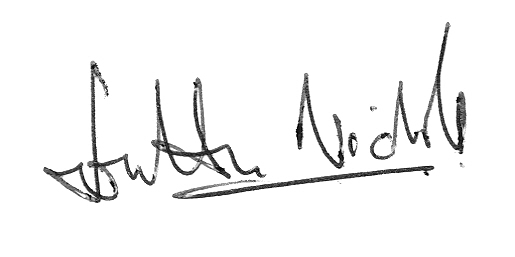 Cohort trials in long term conditions
Set up a large observational cohort of patients with the condition.  

Measure their health status at regular intervals

The patients consent to be followed up and have their data analysed and compared
Recruit TAU cohort size N
Measure outcomes
Measure outcomes
Cohort trials, continued
To assess a new treatment (A) randomly select some patients (nA) meeting the eligibility criteria.
Assess the effect of treatment A vs TAU by comparing outcomes in the (N-nA) in the cohort vs the nA offered the treatment
Randomly select nA patients to be offered new treatment A
Measure outcomes
Measure outcomes N -nA
Measure outcomes nA
Cohort trials, continued
This can be repeated as new treatments become available
Measure outcomes
Randomly select nB patients to be offered new treatment B
Measure outcomes
Measure outcomes
Measure outcomes N-nA-nB
Measure outcomes nB